Higiene
A saúde e a higiene é muito importante para ter um dia a dia saúdavel e a higiene também e muito importante
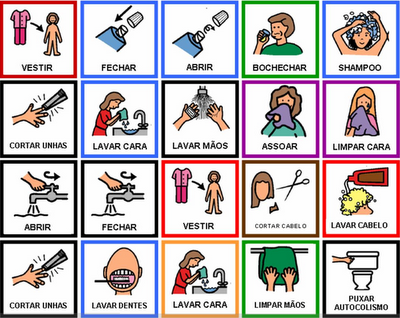 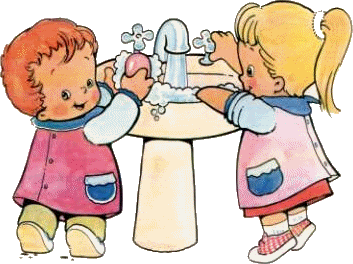